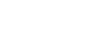 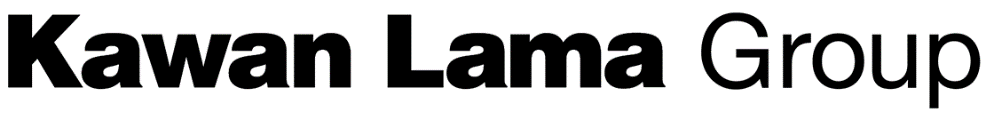 Panduan Requestor Website www.kawanlama.com
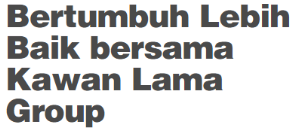 1. Buka link www.kawanlama.com pada browser anda dan pilih log in.
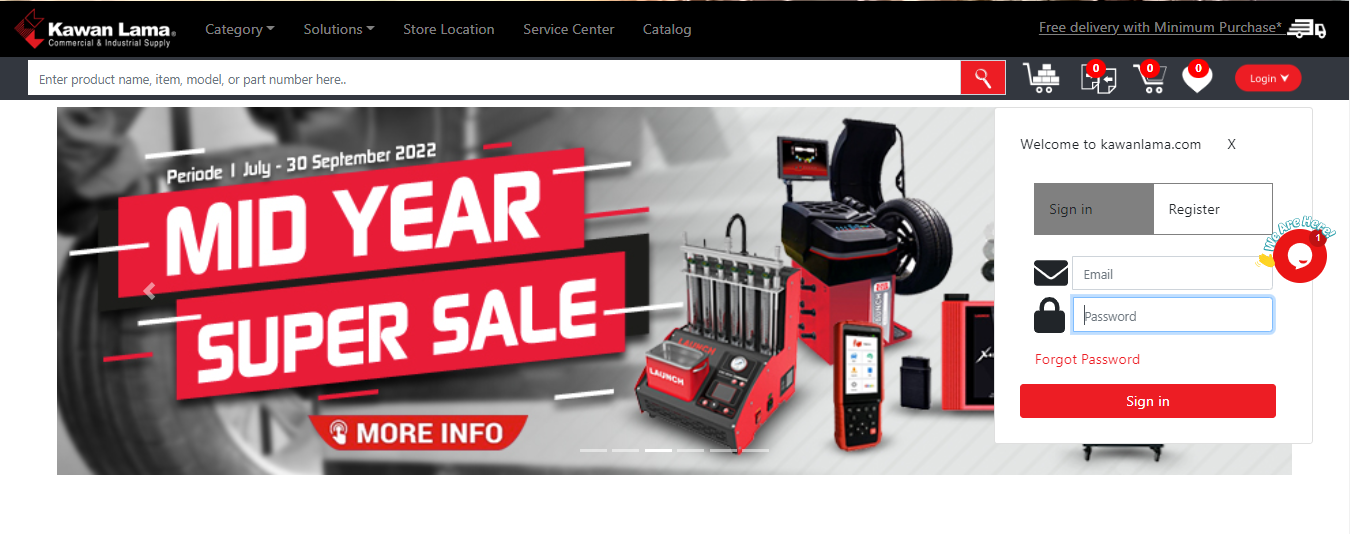 2. Cara pemilihan produk (1)
Anda dapat mulai mencari dengan mengetik produk yang anda butuhkan.
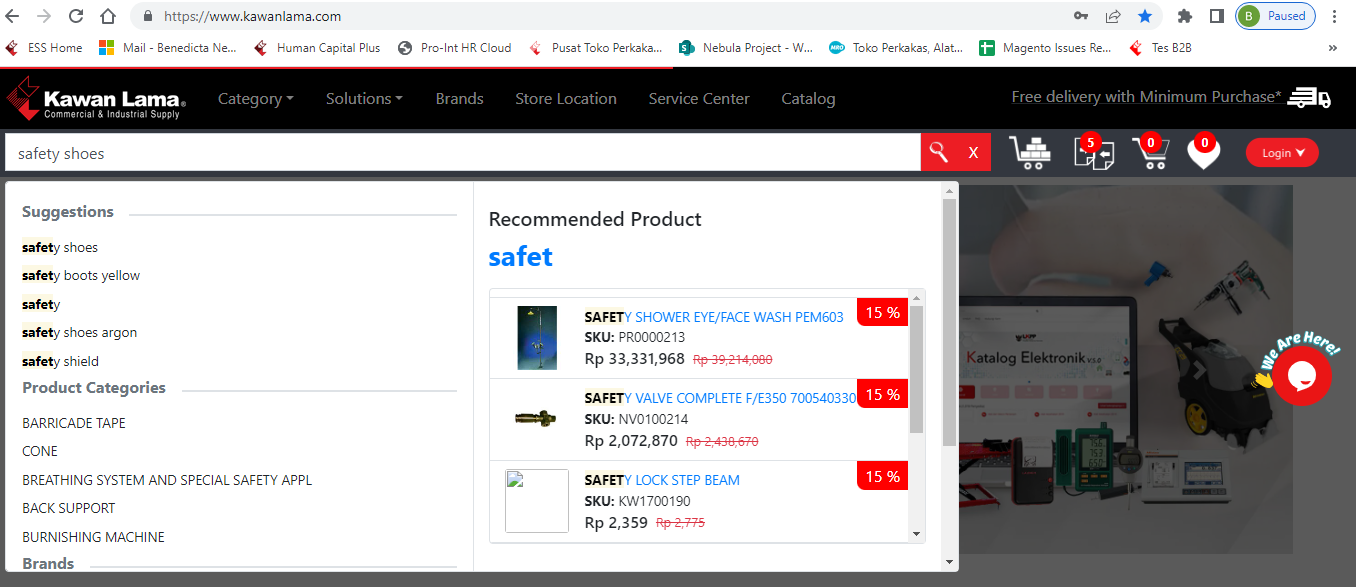 2. Cara pemilihan produk (2)
    Anda dapat mencari produk sesuai dengan Brand.
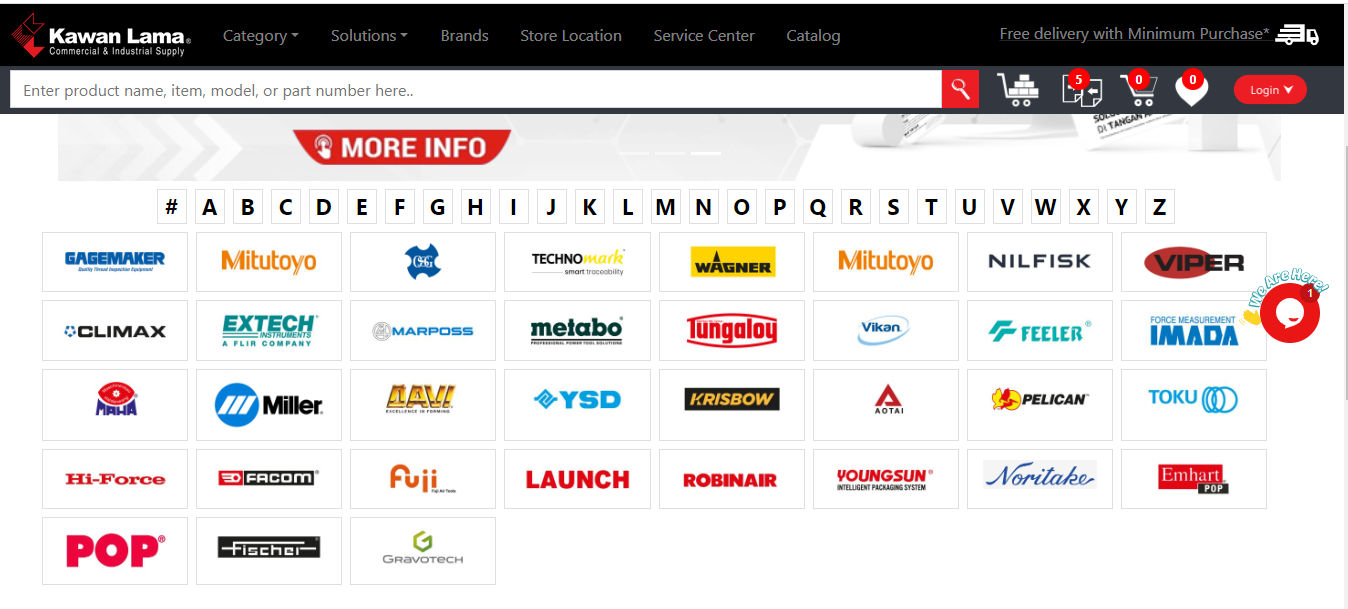 2. Cara pemilihan produk (3)
	Anda dapat mencari produk sesuai dengan peruntukannya, 
	contohnya : Find MRO untuk barang-barang Maintenance Repair & Operation, atau Office Furniture Solution  untuk barang – barang furniture.
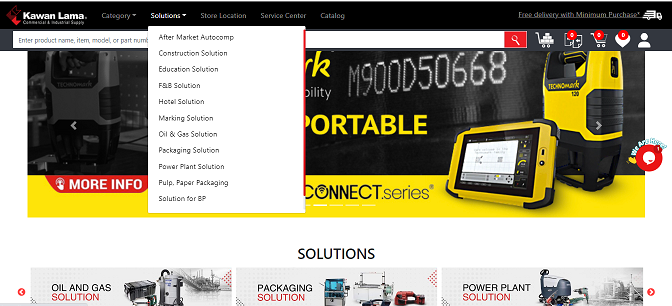 3. Pilih produk yang anda butuhkan baik dalam bahasa inggris maupun bahasa indonesia.
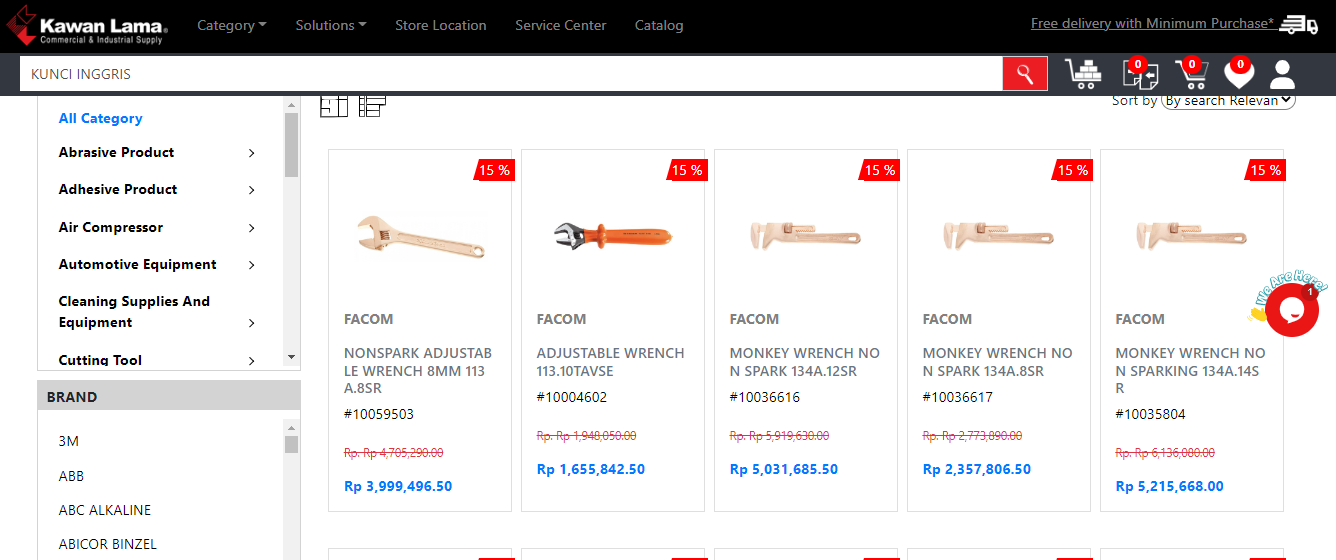 4. Klik Shop Now pada halaman produk untuk memasukkan produk In stock ke dalam keranjang anda.
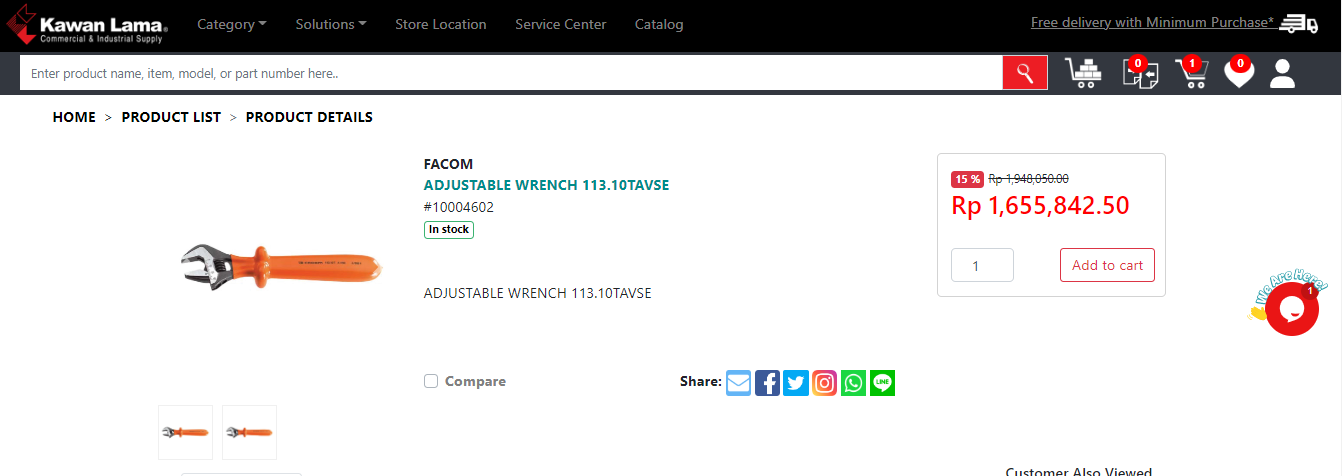 4. Jika tampilan produk “Contact Us” seperti dibawah ini berarti stock sedang tidak tersedia, silahkan hubungi sales yang bersangkutan untuk menanyakan ketersediaan stock dan rencana kedatangan stock baru.
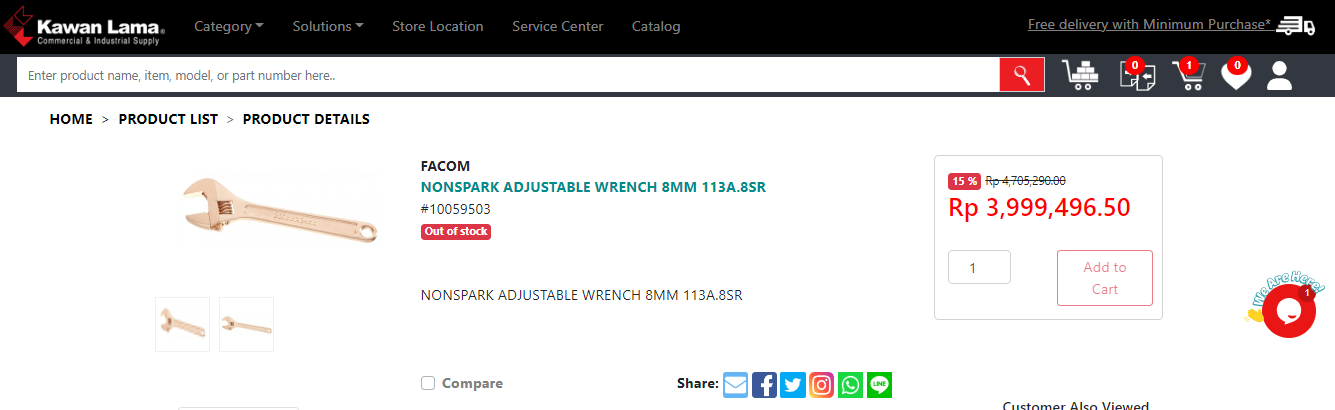 Live chat akan ada di jam 9-6 sore, akan dibalas sesuai dengan jadwal tiket.
5. Anda bisa memilih untuk membuat Quotation (penawaran), atau langsung memproses pembelian dengan tombol “Proceed to Checkout”
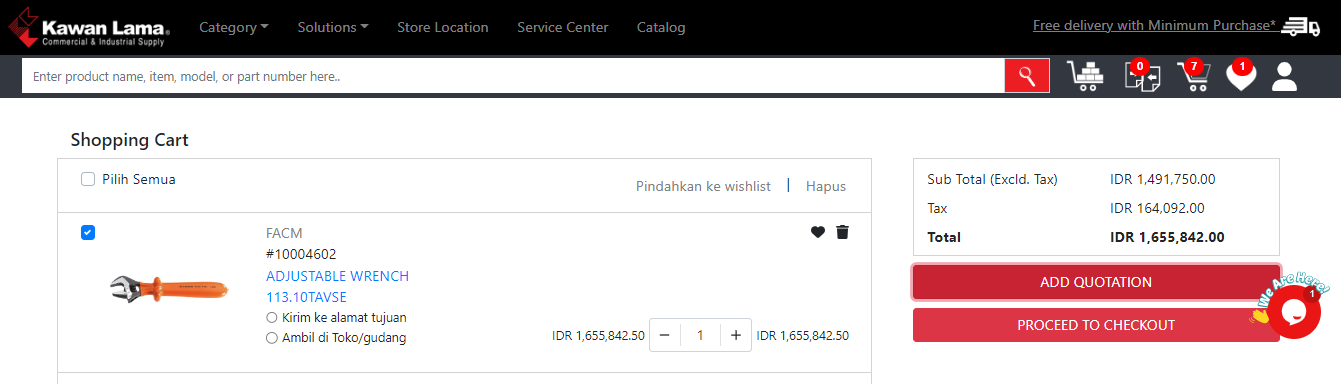 6. Membuat Penawaran (Quotation)
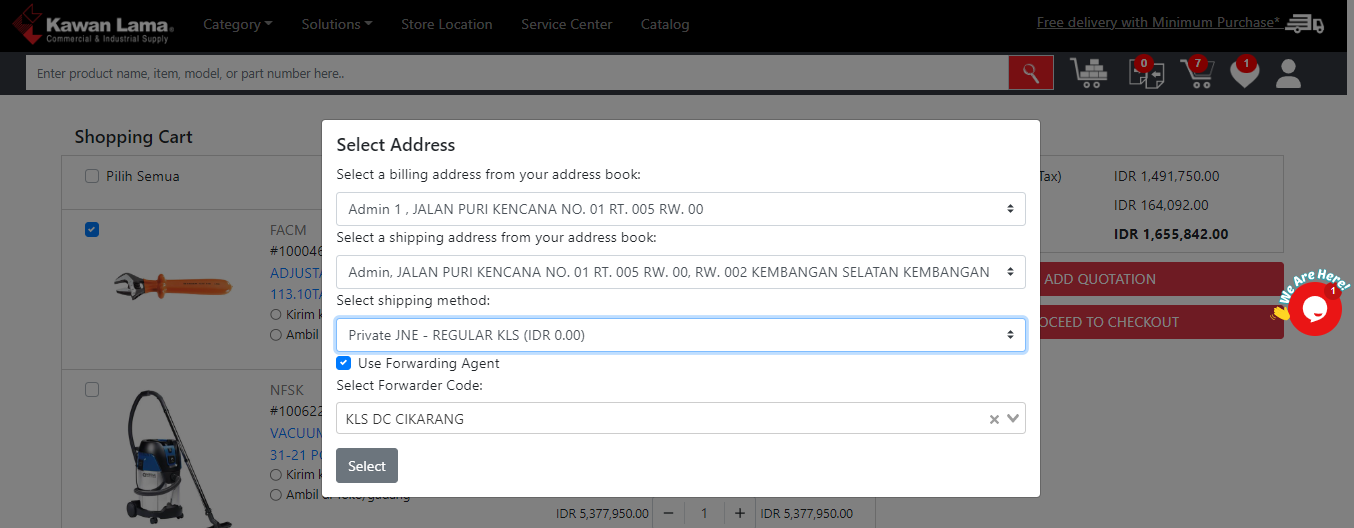 7. Quotation akan otomatis terlampir di email requestor dengan format PDF seperti bawah ini.
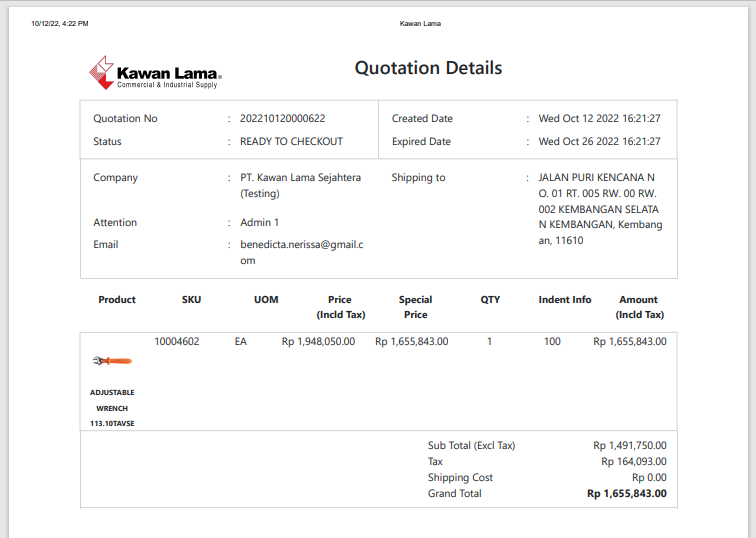 NOTE : Dengan membuat menu Quotation, maka harga barang  akan terkunci selama 14 hari (namun tidak berlaku untuk stock), dan akan otomatis expired bila lebih dari 14 hari tidak dilanjutkan ke proses order.
8. Halaman utama penawaran (Quotation). 
	Bila quotation ini ingin dilanjutkan ke proses order, klik detail.
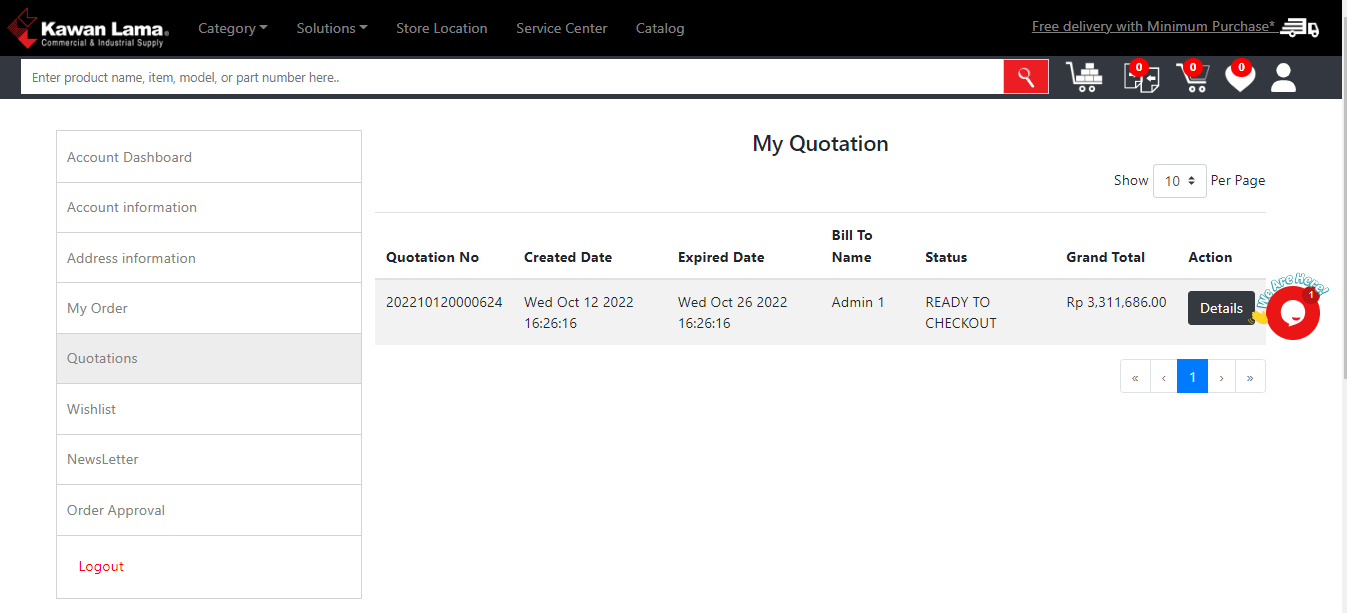 10. Detail isi penawaran (Quotation). Bila penawaran sudah sesuai, Klik To Shopping Cart untuk masuk ke Shoping Cart.
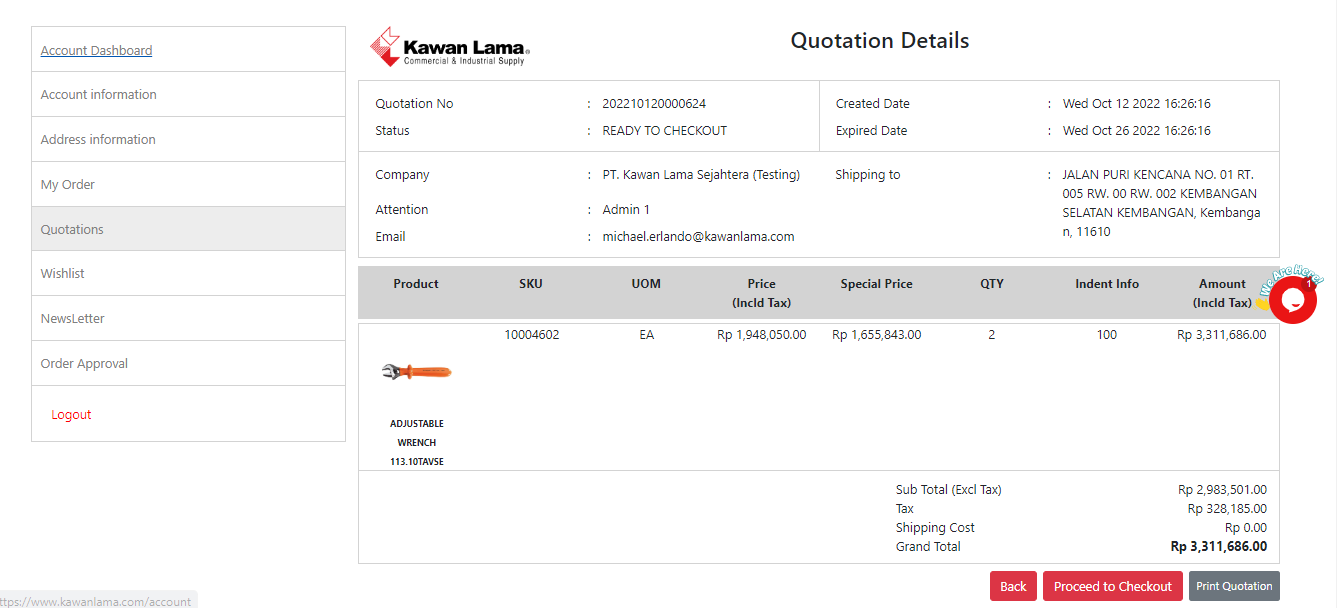 11. Anda dapat memilih Proceed to Checkout untuk menuntaskan proses belanja anda.
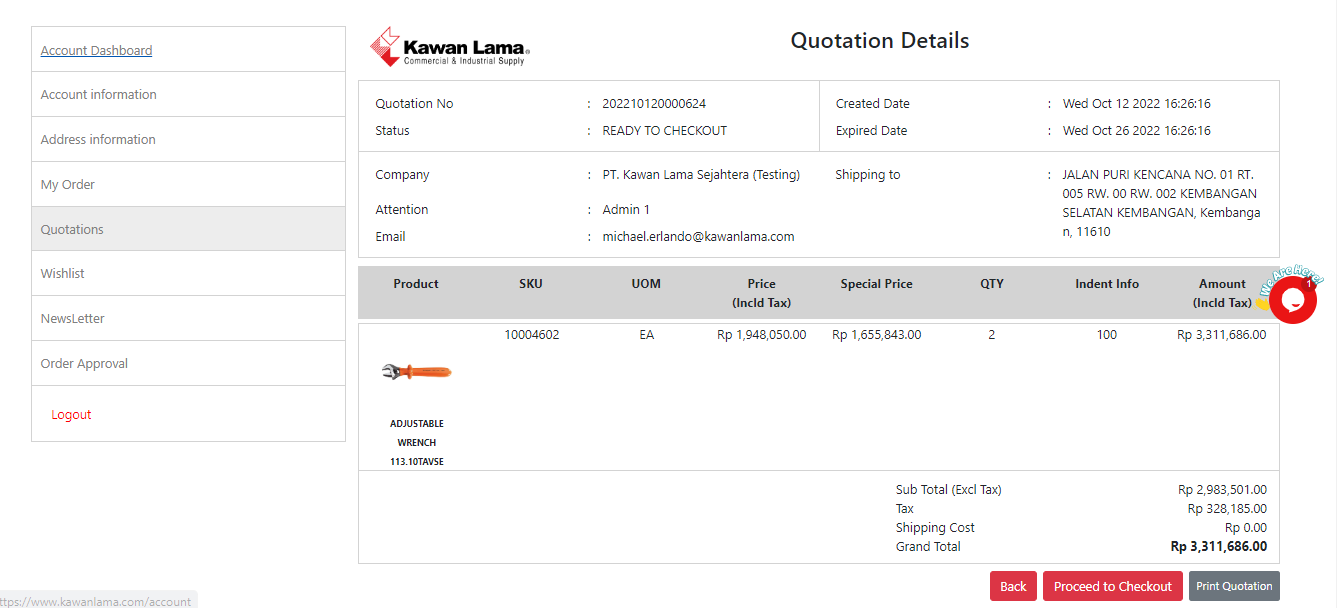 12. Proceed to Checkout(1) . Pada kolom ini, pilih alamat yang sudah di daftarkan dan metode pengiriman yang diinginkan.
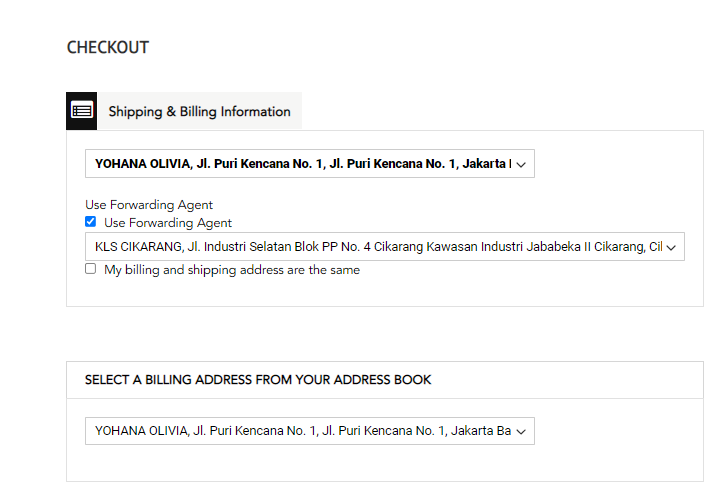 12. Proceed to Checkout (2),  Lampirkan PO acuan pada Order Attachment dan masukkan nomor PO pada kolom Customer PO Number.
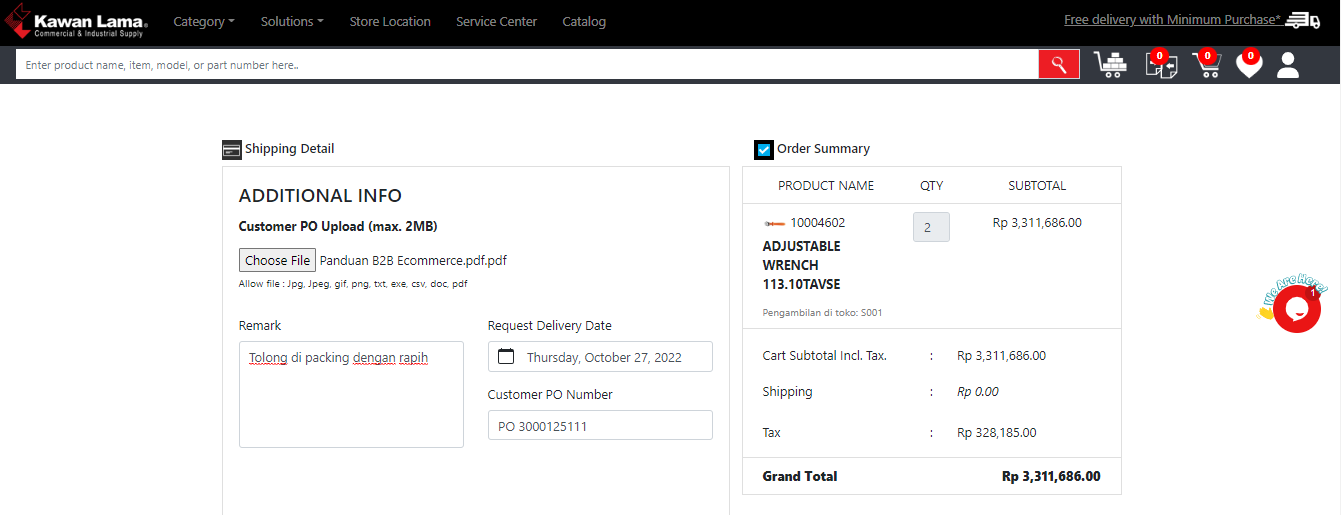 12. Proceed to Checkout (3), Pilih metode pembayaran B2B Payment untuk tagihan menggunakan termin pembayaran (TOP). Jika tanpa TOP, silahkan pilih Online Payment
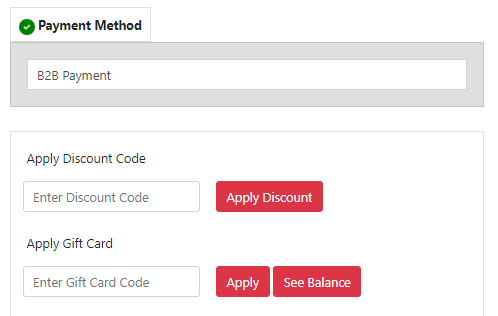 12. Proceed to Checkout (4), Pilih metode pembayaran B2B Payment untuk tagihan menggunakan termin pembayaran (TOP).
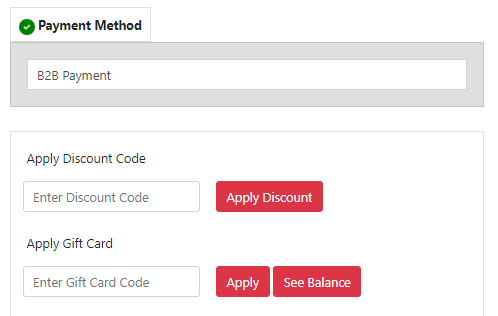 12. Proceed to Checkout (5), Rekap pemesanan untuk memeriksa apakah order yang dipesan sudah benar.
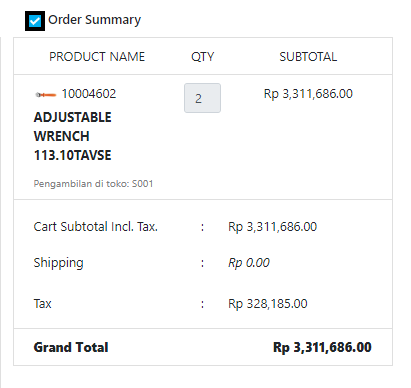 12. Proceed to Checkout, Klik Place Order untuk menyelesaikan pesanan.
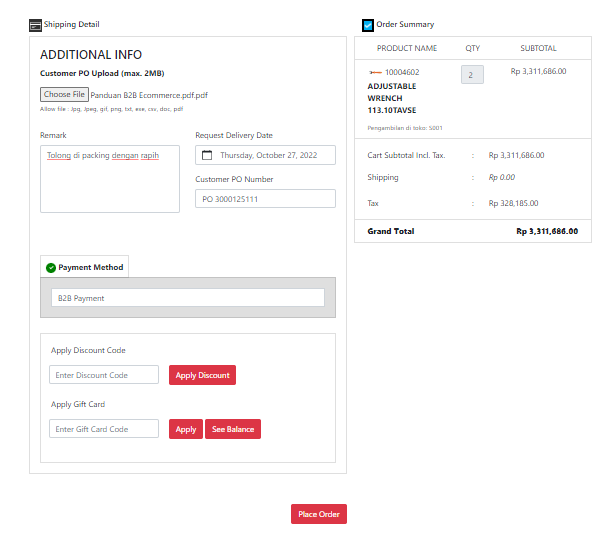 13. Halaman Thank You, Notifikasi order pesanan akan otomatis terkirim ke email anda  dan approver.
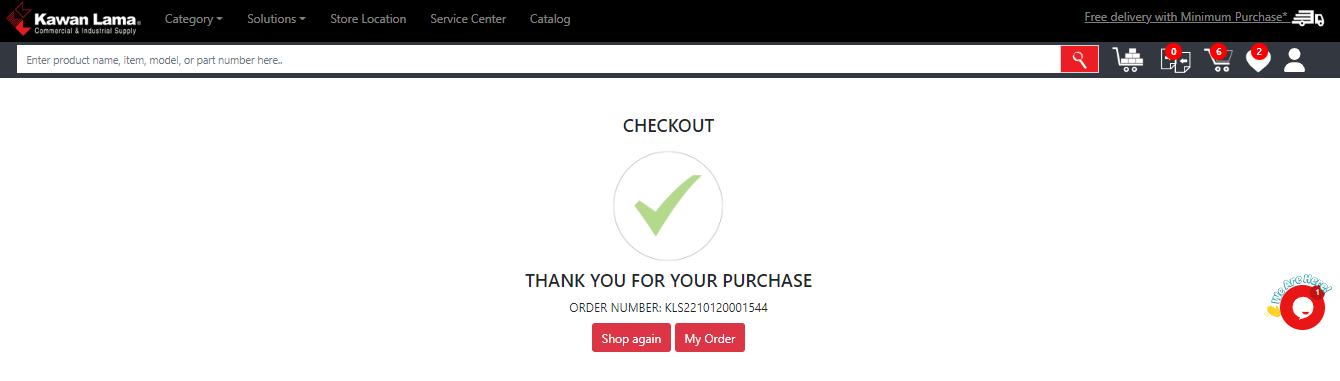 NOTE : Dengan membuat ORDER, maka harga dan stock akan terkunci selama 14 hari, dan akan otomatis expired bila   lebih dari 14 hari tidak di approve.
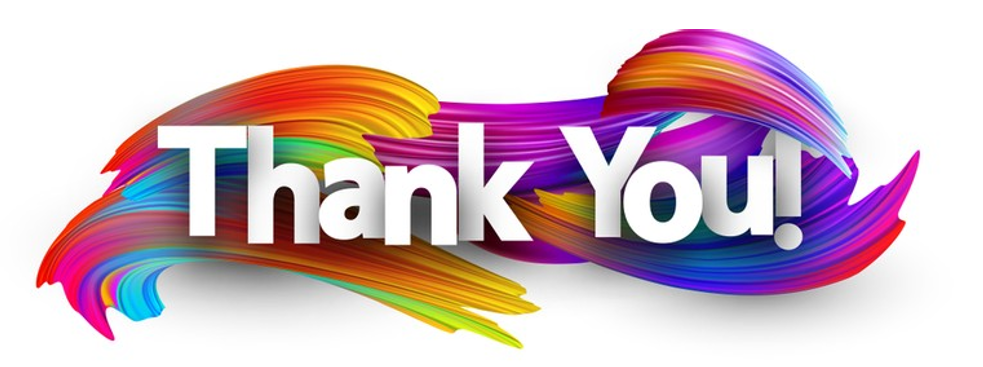